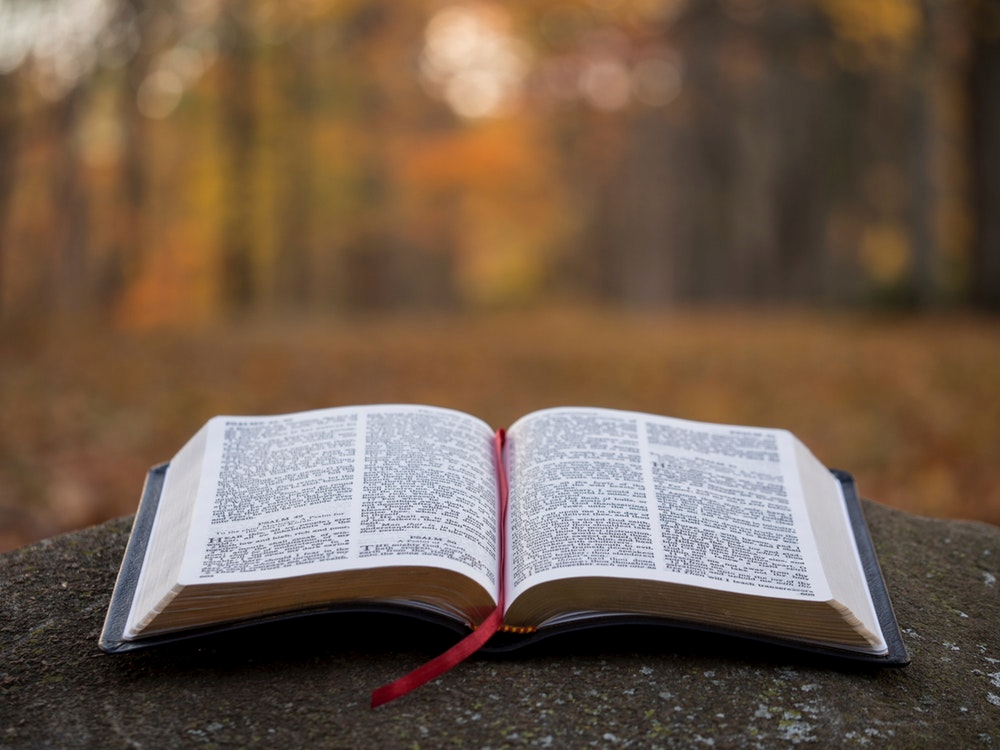 Passion for God; love for people; heart for missionThe Great Commandments and The Great Commission
Love for People Mark 12.28-31; John 13.31-35
The Command to Love 
A command and a new command
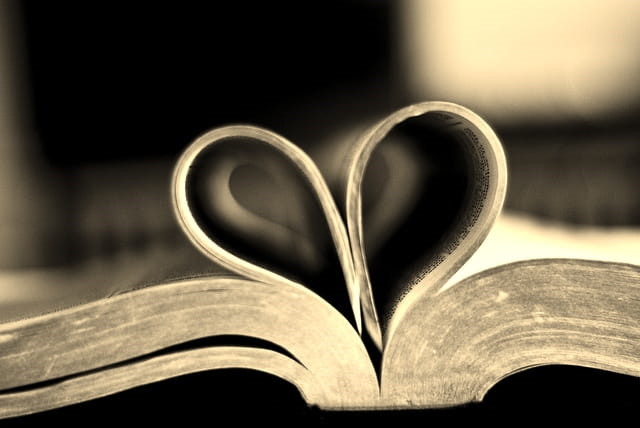 2. The Standard of Love
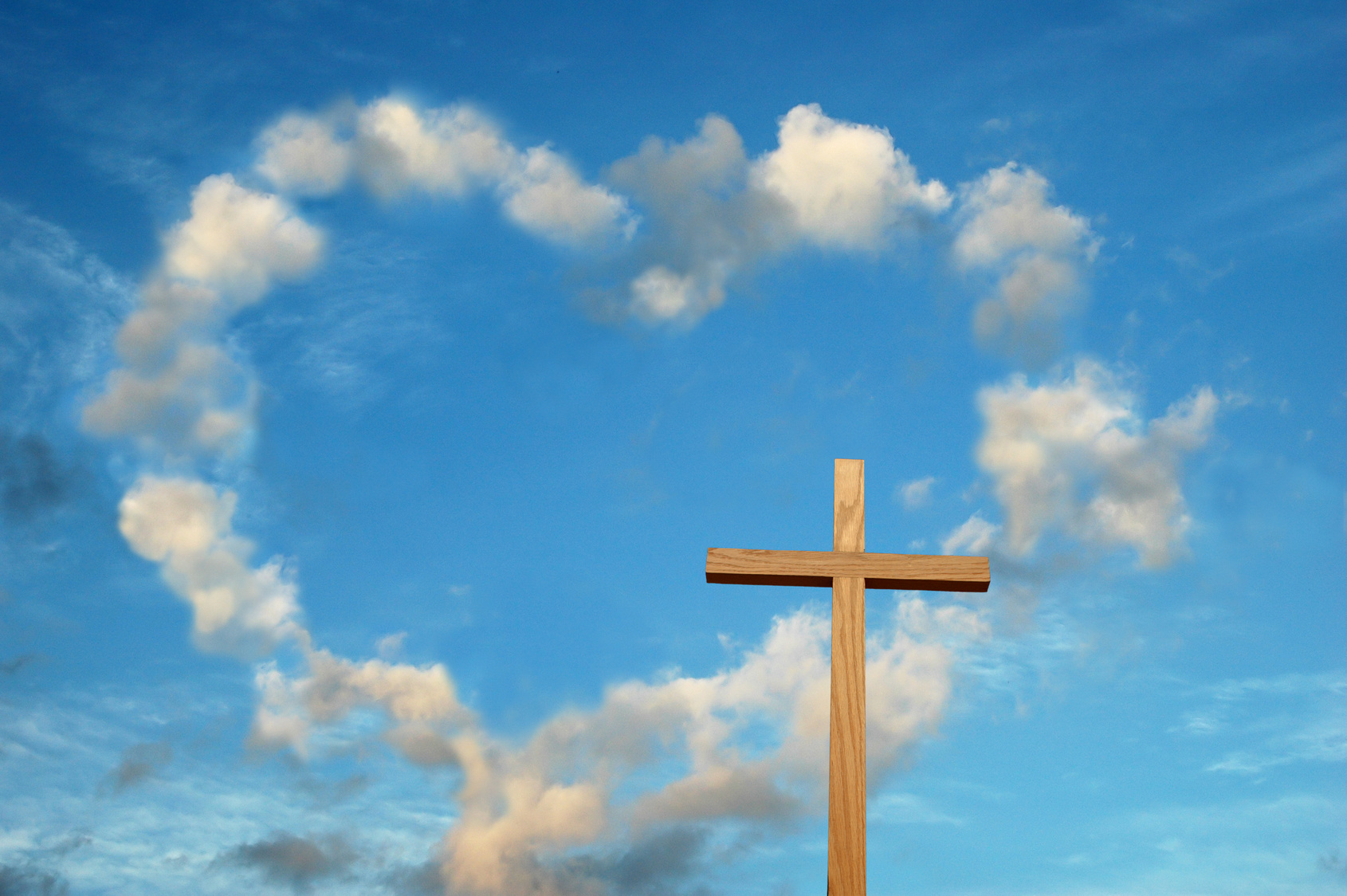 The standard of love is Jesus’ love for us
What was new was not the command to love, but the command to love as Jesus had loved his disciples. What was new was the manner in which Jesus fulfilled the command. No one had ever loved as He loved. He gave himself to death not for the righteous or the good, but for the sinful, for the disobedient… This was new. Nothing like it had been seen in the history of the world.
Jerram Barrs
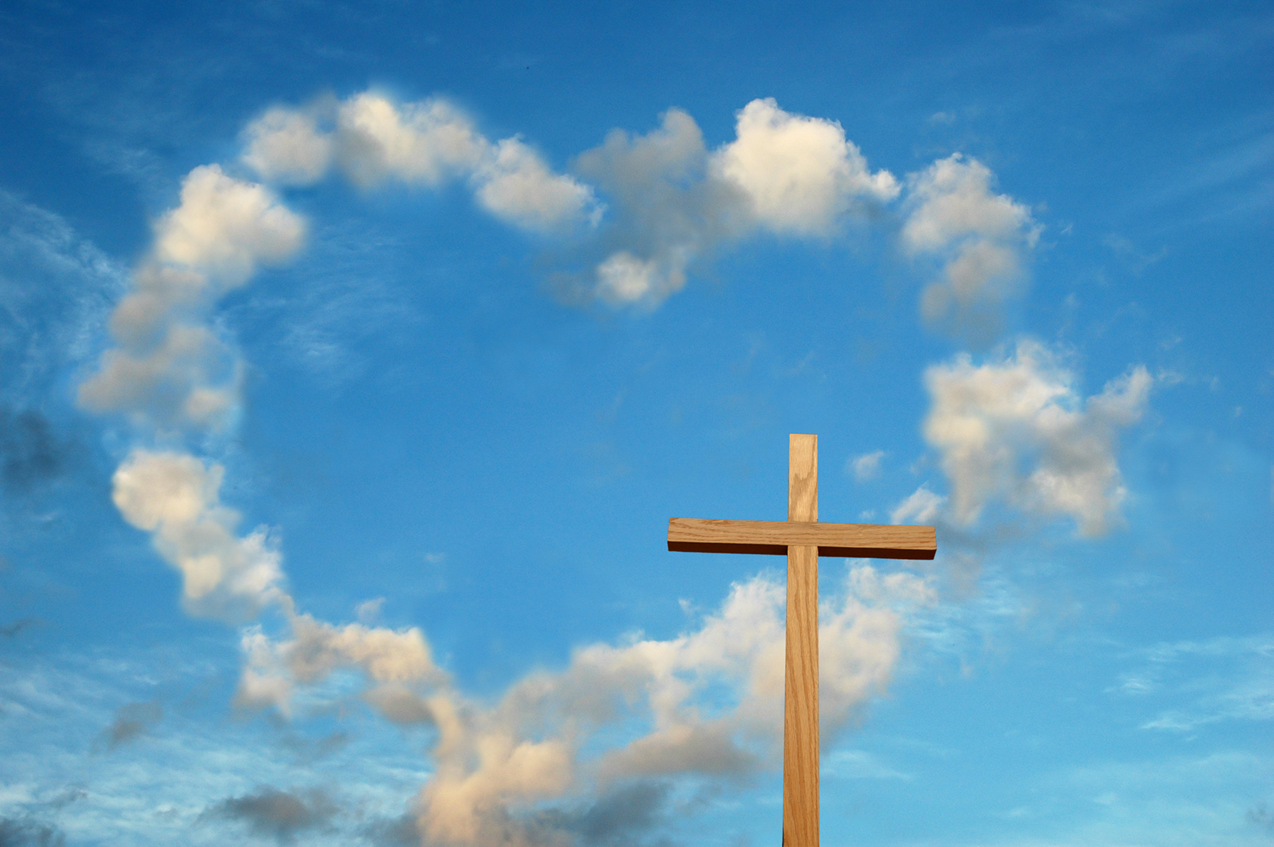 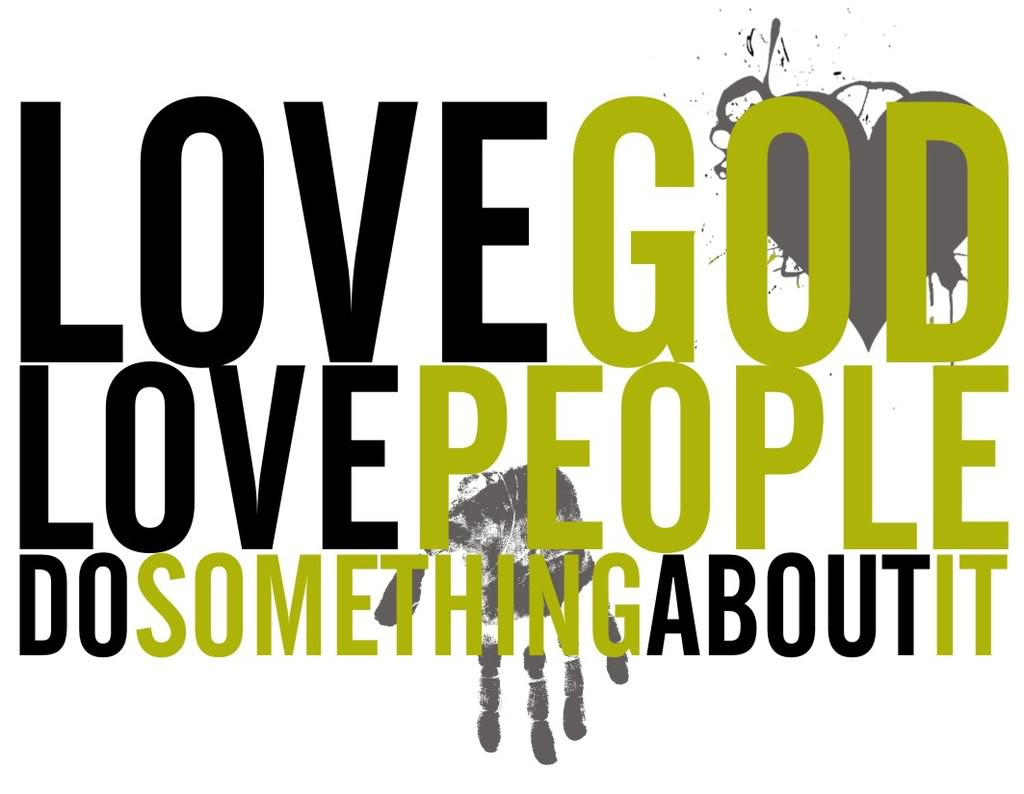 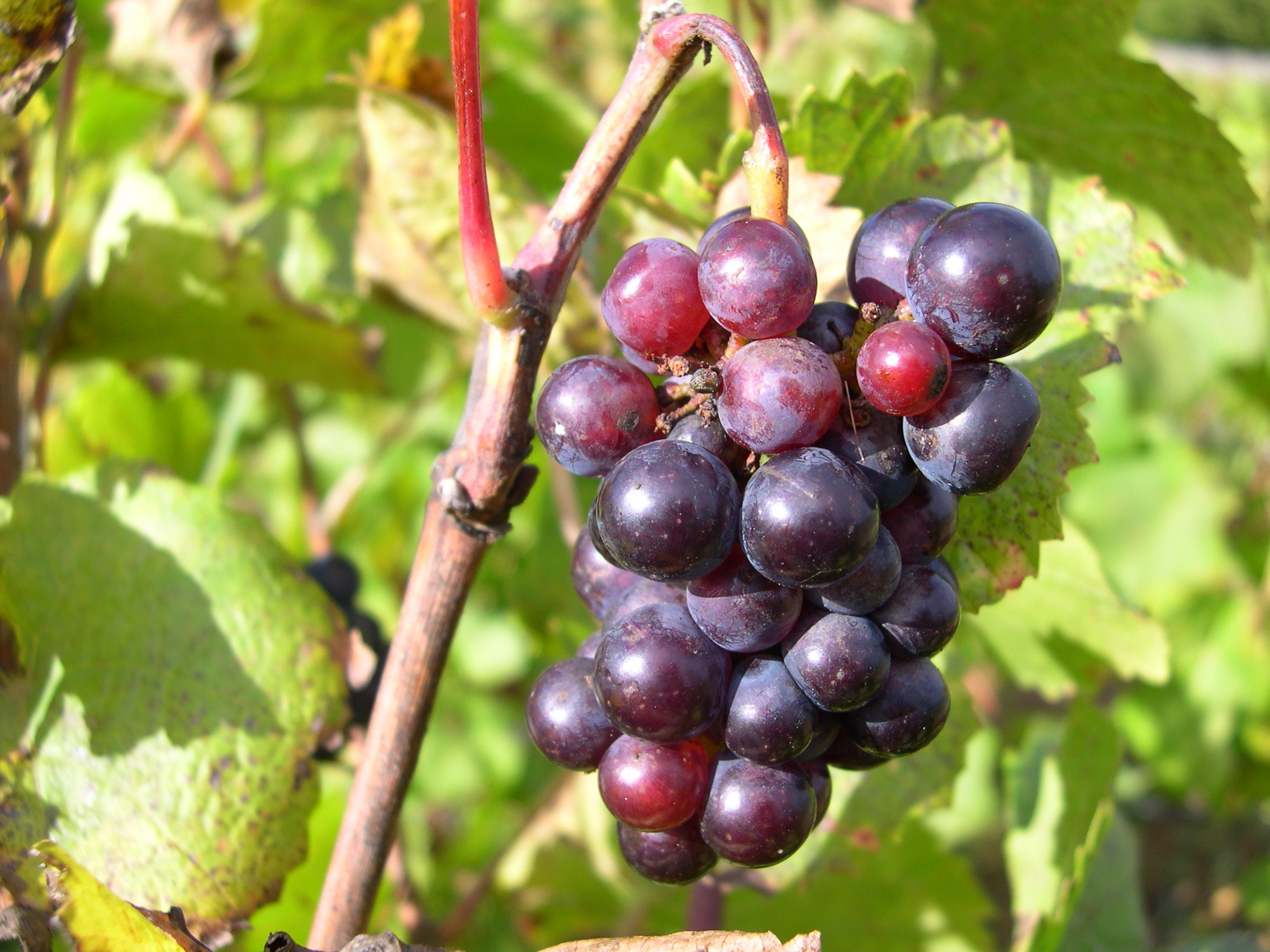 3. The Power to Love
When Jesus later repeats the love command (15.12) the immediate context is his teaching about the vine and the branches. We are to remain in ‘the vine’ (15.1-17) by the power of the Holy Spirit.
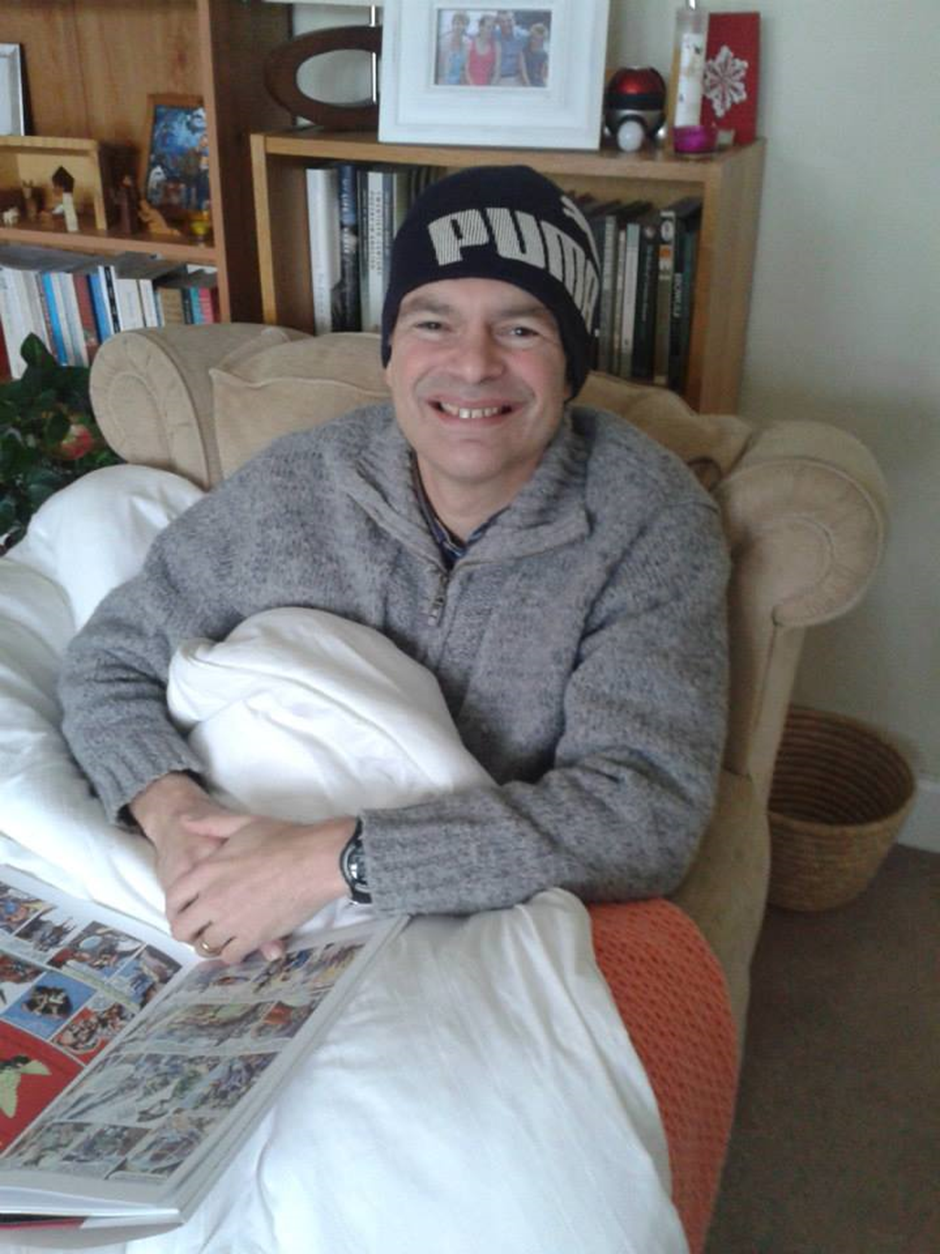 Without power we struggle!
4. The People we Love
Love one another
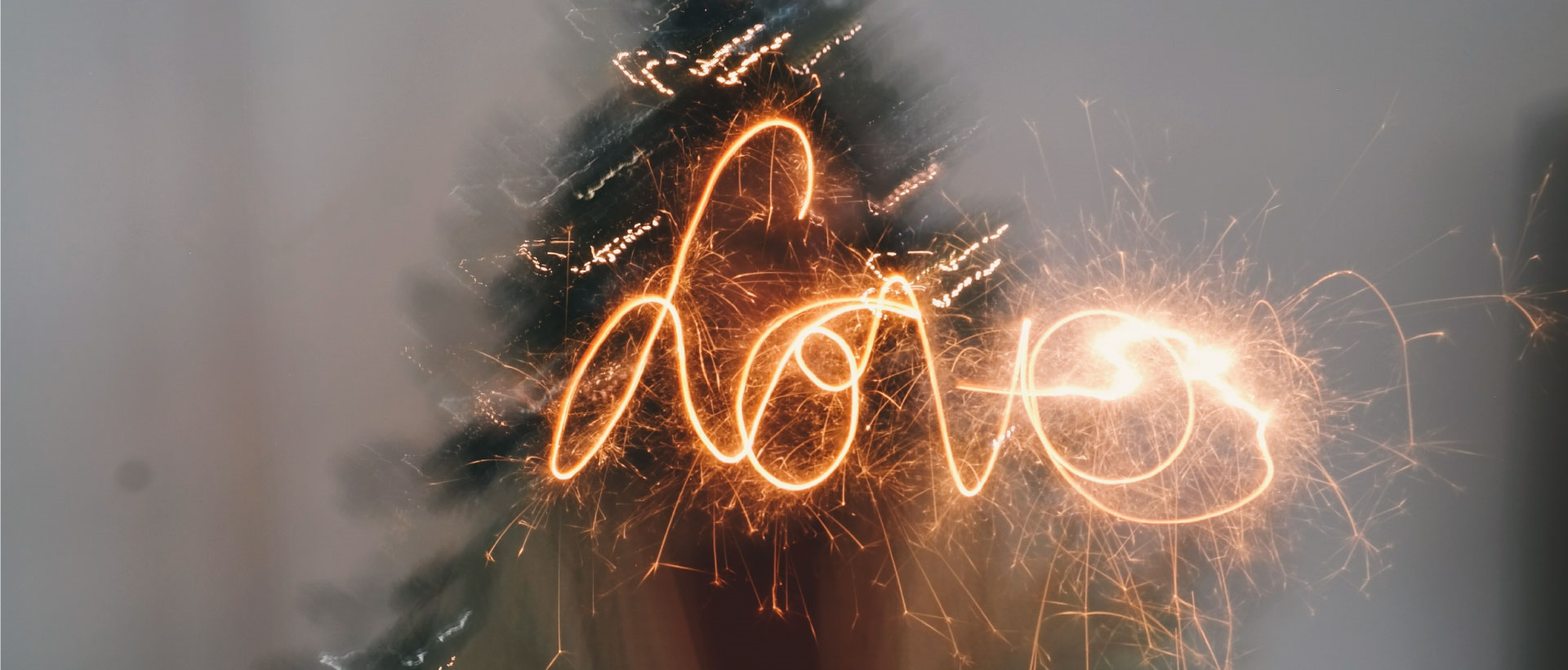